2021-22: Class Test 1 Class-wide Feedback
General Statistics
Mark distribution
Answer distribution

Comparisons with 2018-19, 2019-20, and 2020-21
Module Data
Marks
Mark Distribution
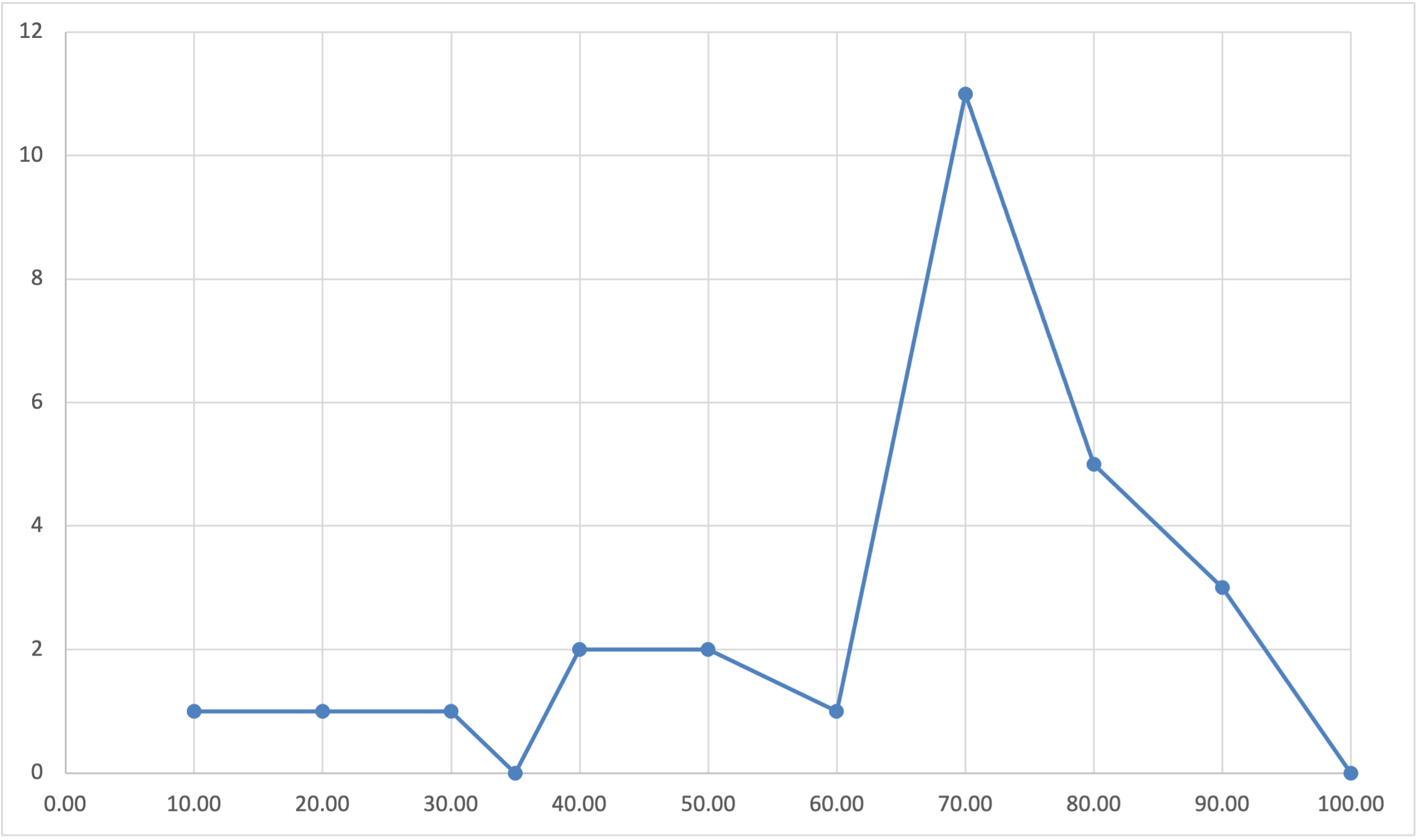 27/34 took part (but one no-submission)
Average 59.1% (Median 63%)
Mark DistributionComparing with the past
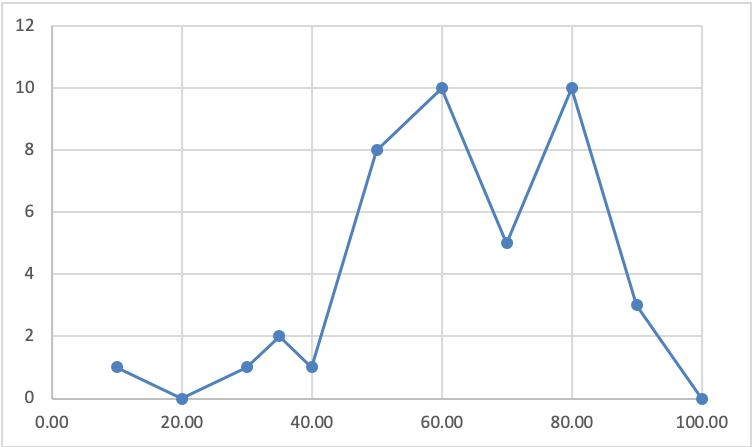 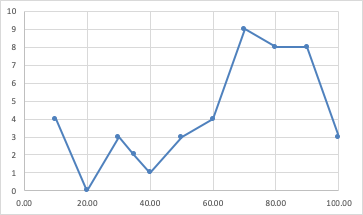 (2020)
44/45 took part
Average 55% (Median 59%)
(2019)
64/77 took part
Average 59% (Median 61%)
(2021)
45/50 took part (but few did not submit anything)
Average 59.6% (Median 67%)
[Speaker Notes: Mark distribution has average similar to previous years’ but it’s more concentrated (the tails, at the two ends, are smaller).]
Mark DistributionIssues
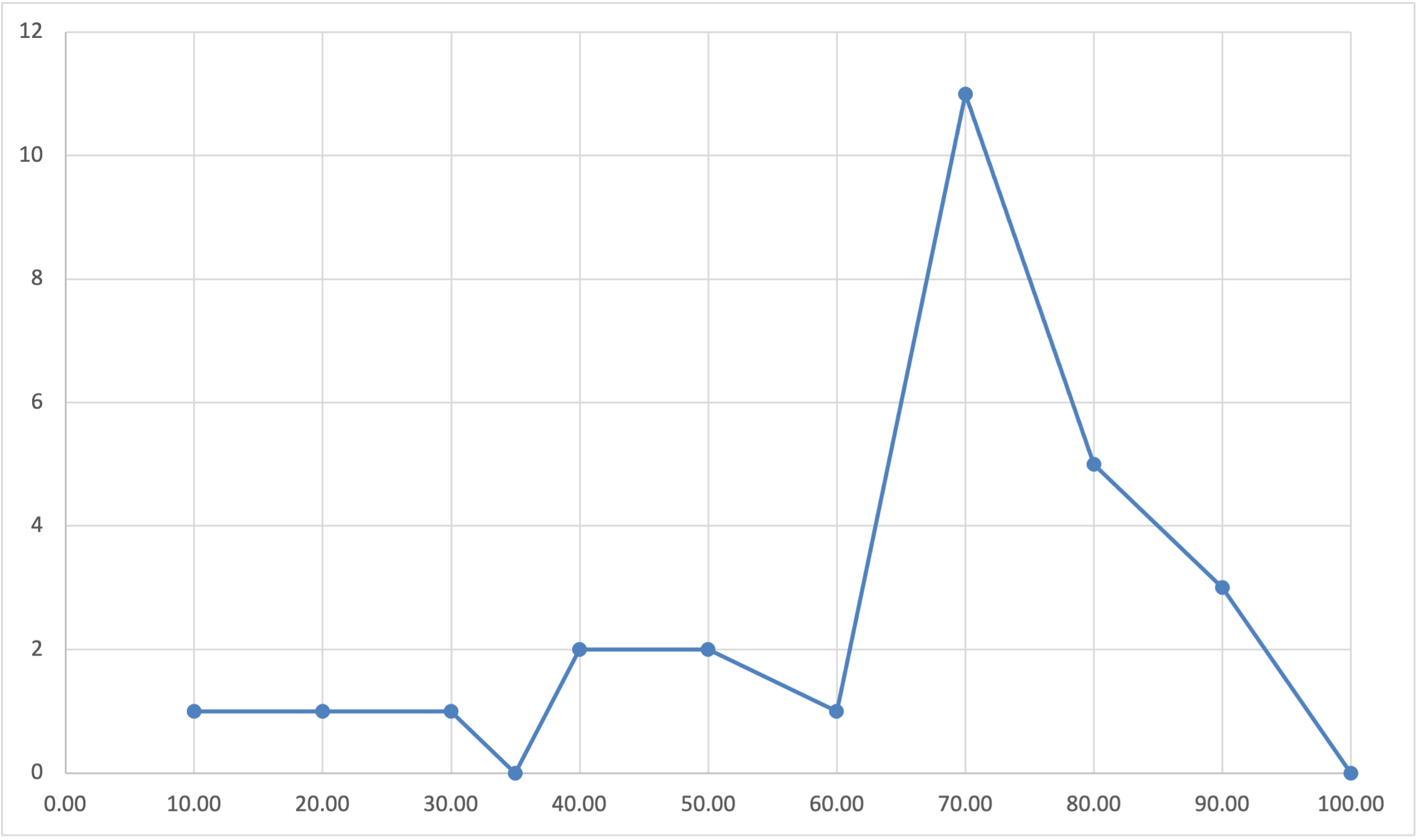 8/27
[Speaker Notes: The lower tail is still somewhat fat.]
Mark DistributionIssues
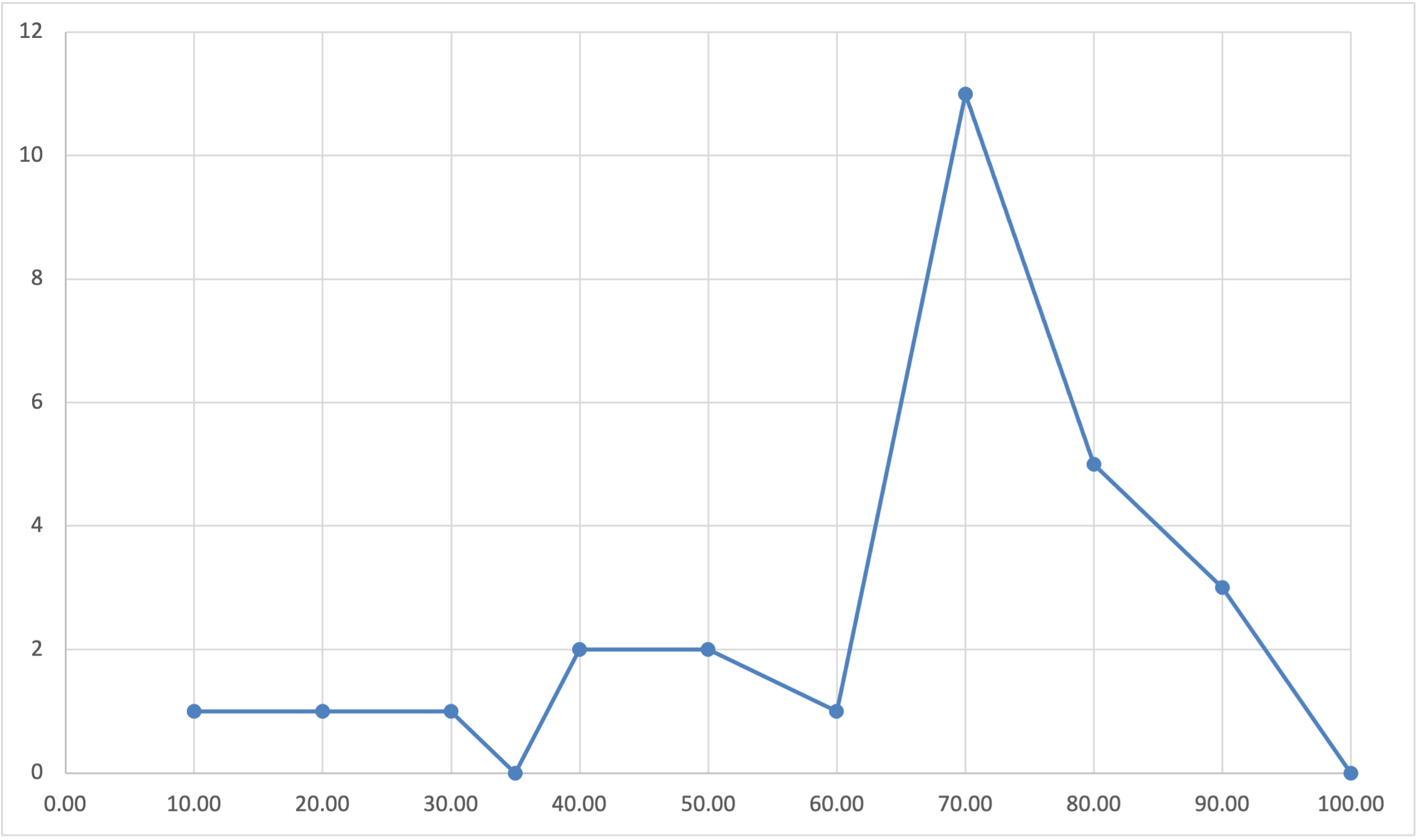 7/34 (20% of the class) 
Did not turn up!
[Speaker Notes: In summary: 12 people (more than a third of the class) either did not attempt or failed the first class test.]
[Speaker Notes: Slightly more interesting. This table is correlating the test marks with the number of page hits until April 3rd.]
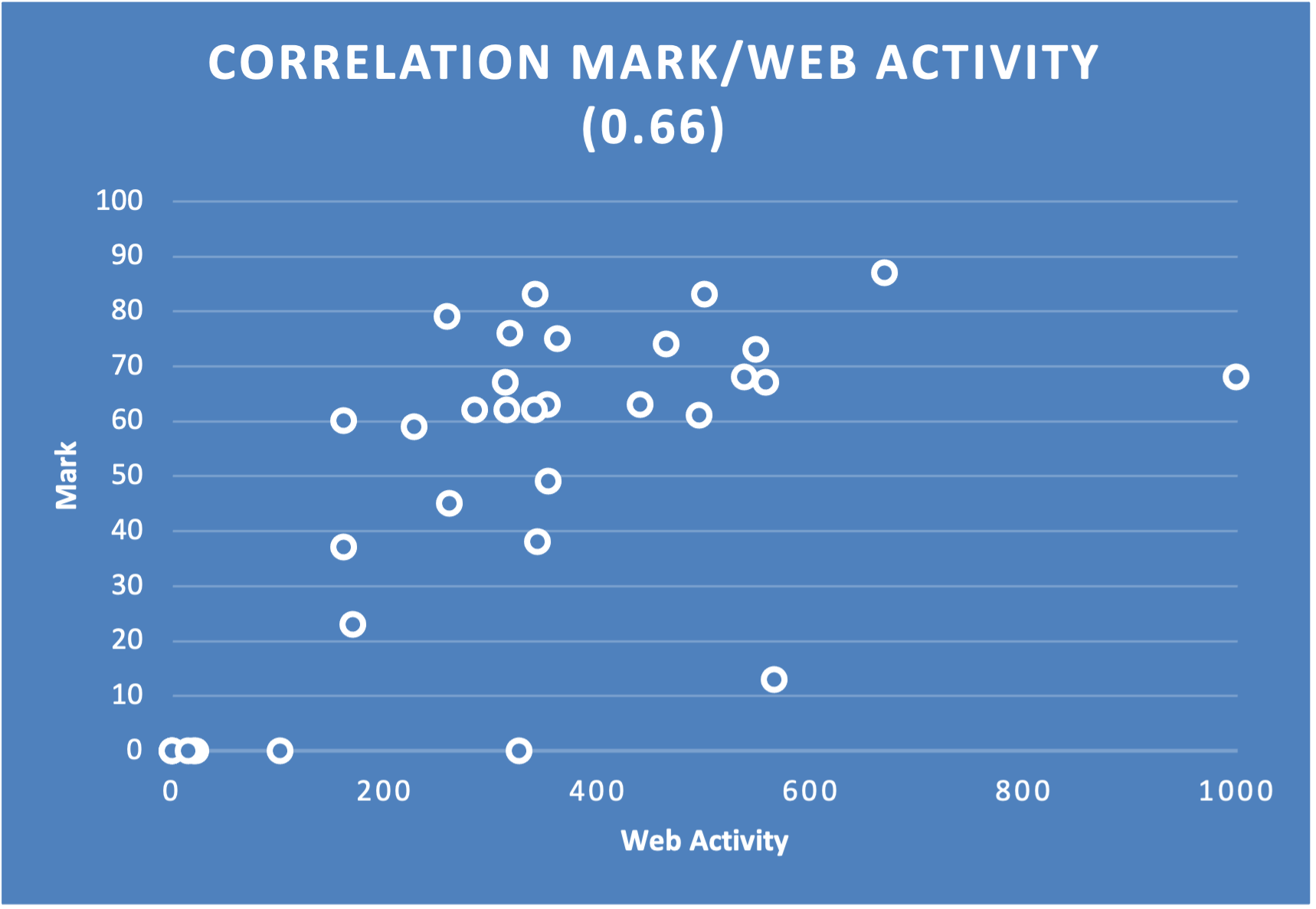 “ALMOST ALL” failing marks are 
from people who did not really looked
much at the material on CANVAS
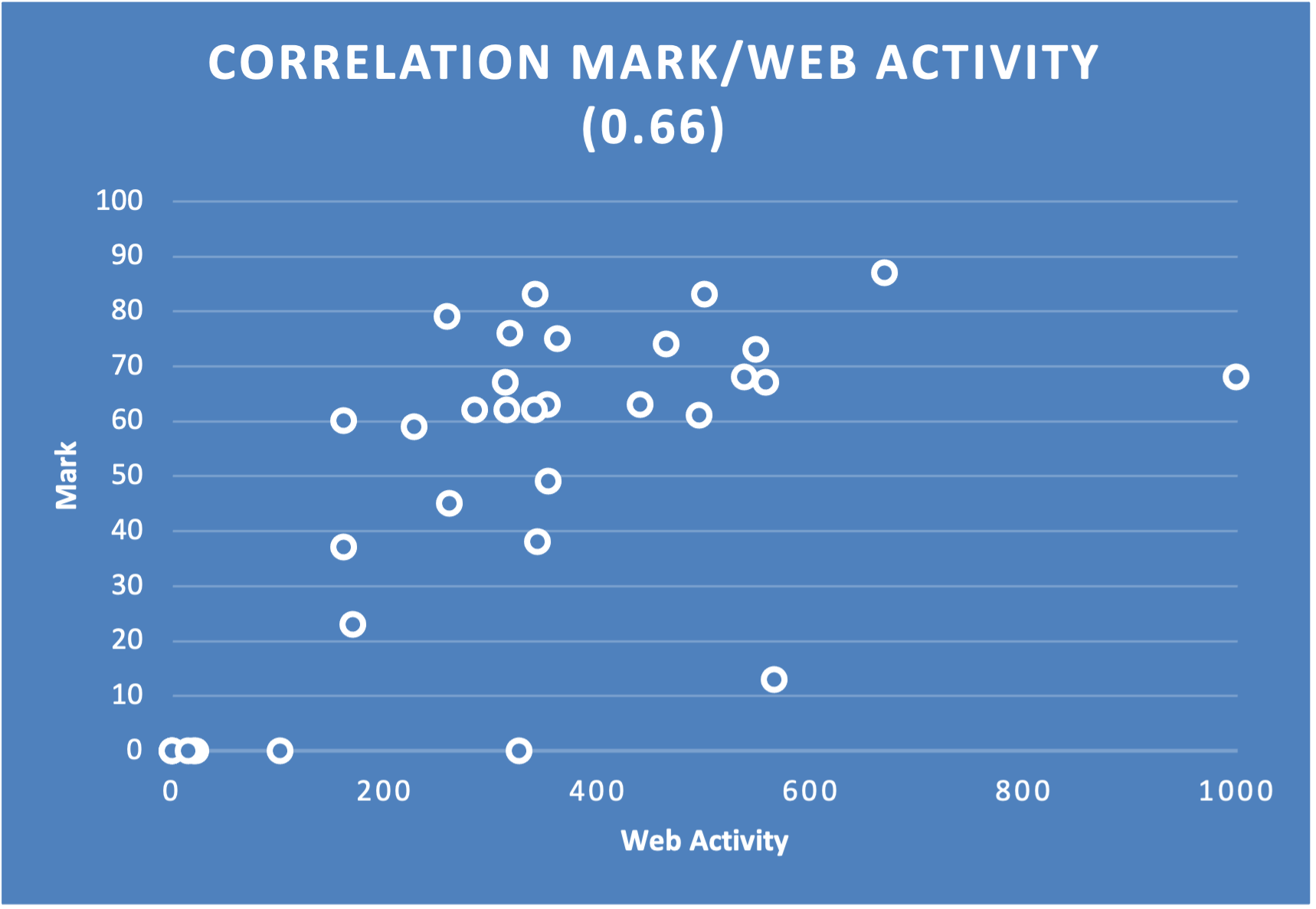 With the exception of a single outlier, no 
person with more than 400 clicks at the CANVAS 
material got less than a B
[Speaker Notes: STAYING ON REALLY PAYS OFF!]
Questions
Questions
[Speaker Notes: This diagram shows, for each question, the average percentage mark, and the proportion of people who answered that question (among those who got that question)]
Questions
Questions with less
Than 40% attempts
[Speaker Notes: Few questions were not very popular, mostly from Unit 5.]
Questions
These ones got
no takers!
Questions
Questions with more
than 80% attempts (all 
from Units 1 – 3)
[Speaker Notes: Few others were very popular.]
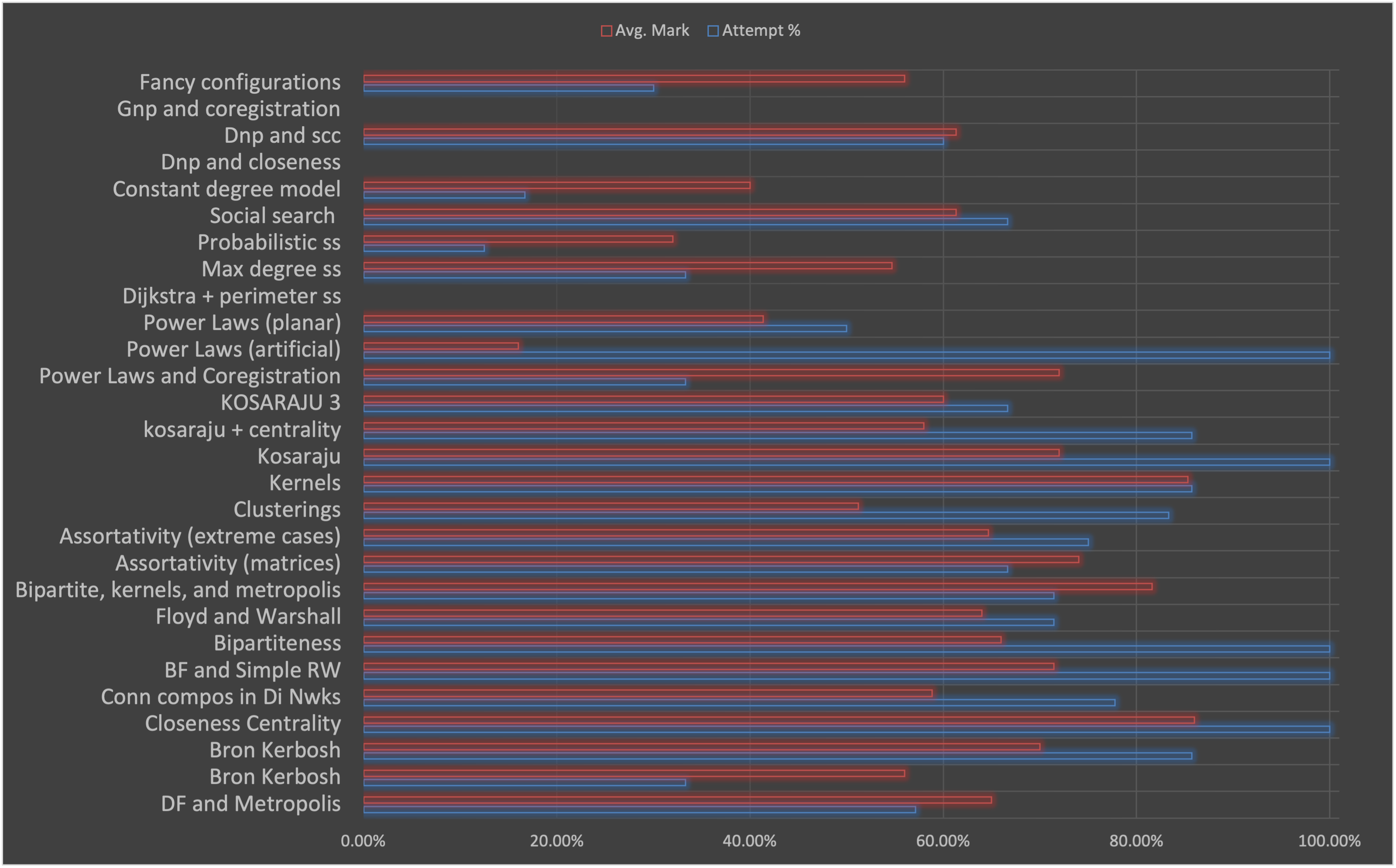 Questions
Questions about  Power Laws, the planted degree model, and probabilistic social search were the most difficult.
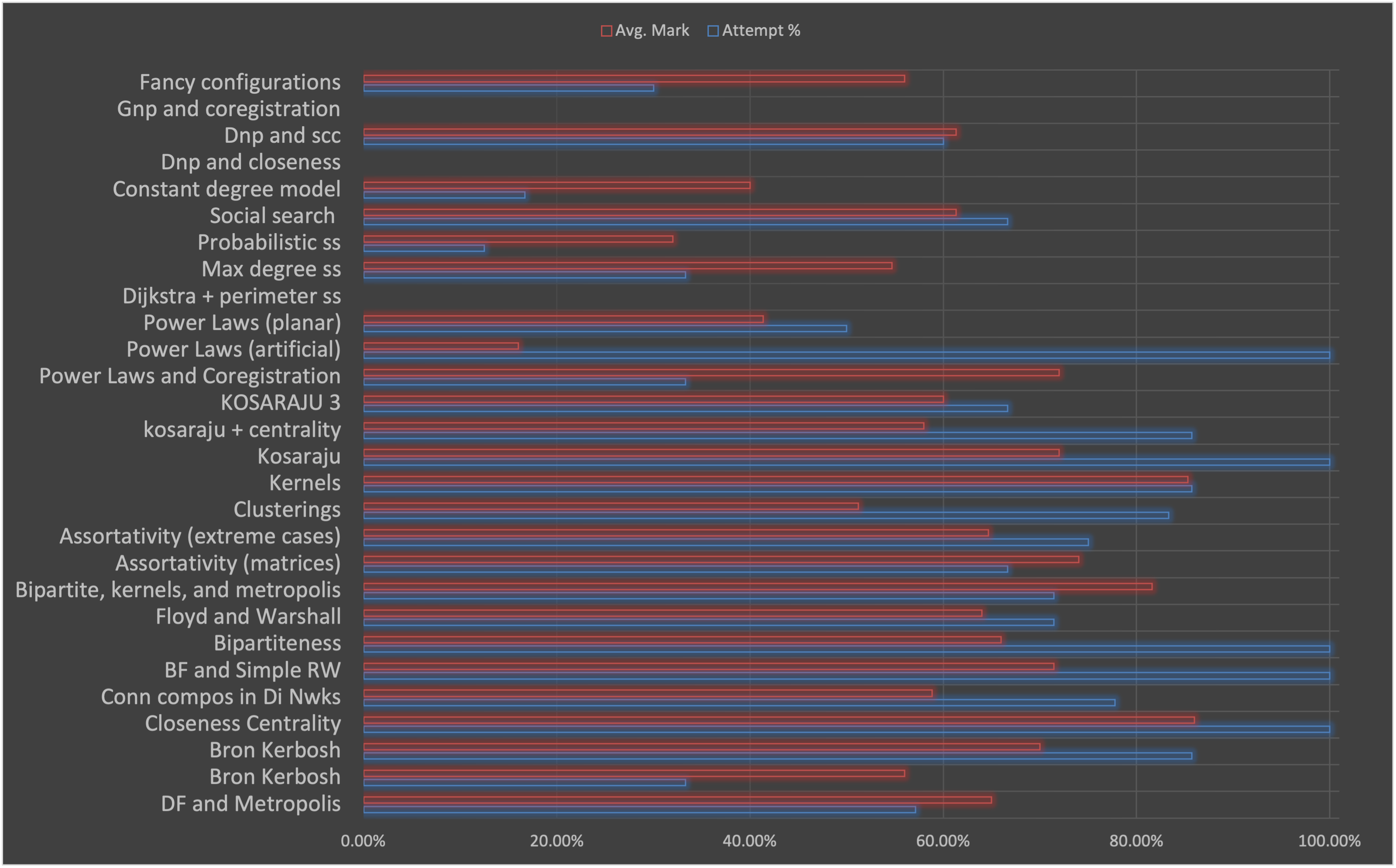 Questions
Few other questions (mostly from Units 1-3) were well-attended and led to good performances (average marks larger than 60%)